Родом из Англии: женский деловой костюм
УСТАВ
МОУ «Гимназия №2» (выписка)

8. Права и обязанности участников ОУ

8.2ж) посещать учебные занятия в деловом классическом костюме темного цвета
Утвержден Постановлением главы 
администрации Балаковского муниципального
 района Саратовской области от 27.06.08. №2307
Респектабельность, элегантность, стиль
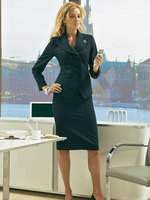 Женский деловой костюм
юбка (в сочетании с пиджаком или жакетом) строгого покроя до колена;
пиджак (в сочетании с юбкой или брюками, жакетом и блузой);
 блуза или рубашка (обязательная деталь для женского классического костюма)
 брюки (в сочетании с блузой, жакетом или пиджаком);
Деловой костюм с  юбкой :
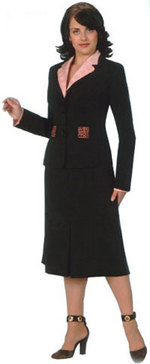 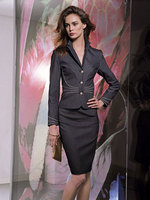 Деловой костюм с  брюками:
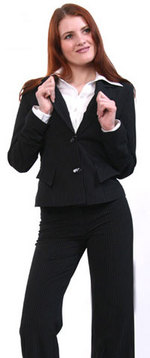 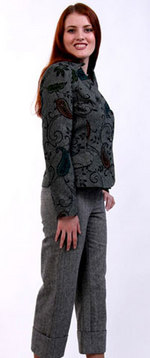 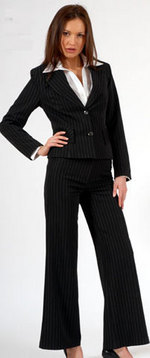 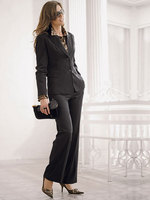 Деловой костюм с  брюками:
Классические брюкиПокрой этих брюк прямой, длина до косточки на щиколотке. Для их пошива чаще всего используется однотонная ткань. Реже классические брюки шьют из ткани в полоску или клетку. Идеально подходят для работы в офисе, для деловых встреч. Сочетаются с таким же пиджаком.
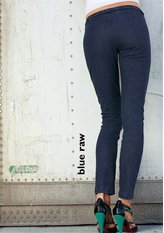 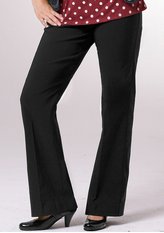 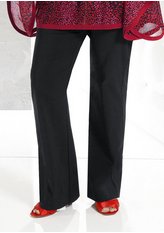 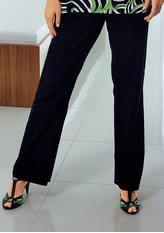 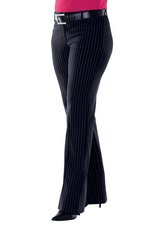 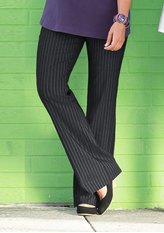 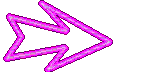